UNIVERSITA’ DEGLI STUDI DI PERUGIA
DIPARTIMENTO SCIENZE CHIRURGICHE E BIOMEDICHE

AZIENDA OSPEDALIERA «SANTA MARIA DELLA MISERICORDIA» DI PERUGIA
FORMAZIONE DEL TUTOR CLINICO
Modulo professionalizzante specifico per ogni Corso di Laurea
Report di Tirocinio
Corso di Laurea in Ostetricia
Presidente Prof. Sandro Gerli

Responsabile delle Attività Didattiche e professionalizzanti
 Dott.ssa Simona Freddio
simona.freddio@unipg.it
REPORT DI TIROCINIO 
PERIODO APRILE 2018 – MARZO 2019
Strumento di Valutazione
Scheda valutativa a risposta multipla chiusa

Modalità di Raccolta Dati
Auto-compilazione di scheda apposita strutturata consegnata insieme alla relazione di tirocinio entro 10 gg dalla fine dell’esperienza di tirocinio

Schede sottoposte ad analisi: N° 251
SEDI DI TIROCINIO
ASL UMBRIA 1 
(Media Valle Tevere, Perugino, Assisano, Trasimeno)

PUNTO NASCITA DELLA M.V.T. 
CONSULTORIO  ASSISANO
CONSULTORIO MADONNA ALTA
CONSULTORIO PONTE SAN GIOVANNI
CONSULTORIO VIA XIV SETTEMBRE
CONSULTORIO  MVT
CONSULTORIO MAGIONE
AZIENDA OSPEDALIERA DI PERUGIA

DEGENZA S.C. OSTETRICIA E GINECOLOGIA OSP.
DEGENZA S.C. CLINICA OSTETRICA E GINECOLOGICA
SALA PARTO E SALA OPERATORIA DI OST. E GIN.
SERVIZIO DI MEDICINA PRENATALE
SERVIZIO DI CARDIOTOCOGRAFIA
DAY SURGERY DI OST. E GIN.
MICROBIOLOGIA
SERVIZIO DI ONCOLOGIA GINECOLOGICA
SERVIZIO DI DIAGNOSI E CURA DELLA RIPRODUZIONE UMANA
UTIN 
SC NEONATOLOGIA
SEDI DI TIROCINIO
AZIENDA UMBRIA 1 
               (Alto Chiascio, Alto Tevere)

CONSULTORIO CITTÀ DI CASTELLO
PUNTO NASCITA DI  CITTÀ DI CASTELLO 
PUNTO NASCITA DI GUBBIO/ GUALDO TADINO UO OSTETRICIA
AUSL UMBRIA 2

PUNTO NASCITA DI FOLIGNO
PUNTO NASCITA  DI SPOLETO
SERVIZIO CONSULTORIALE DI FOLIGNO
Per ogni  sede aziendale di tirocinio gli studenti hanno stilato un giudizio sull’esperienza di tirocinio professionale  esprimendo una valutazione:
sui Tutor di tirocinio suddivisi per le quattro tipologie come da  Regolamento, di cui viene dato un giudizio in conformità agli standard professionali definiti per la tipologia

 sull’idoneità della Struttura frequentata a svolgere il compito formativo

 se gli obiettivi previsti sono stati adeguatamente svolti
SCHEDA VALUTATIVA
UNIVERSITA’ DEGLI STUDI DI PERUGIA FACOLTA’ DI MEDICINA E CHIRUGIA

                     CORSO DI LAUREA IN OSTETRICIA A.A. 2018-2019
NOME  COGNOME STUDENTE…………………………………………………………………………. 
Anno di Corso     1°  …… 2°……  3°  
Periodo di Tirocinio dal…………………………………al…………………………………………
Sede di tirocinio………………………………..… Reparto/Servizio………………………………………………….
Tutore Supervisore di tirocinio: …………………………………………………………………
Tutore Professionale di tirocinio: ………………………………………………………………
Data………………………………    	Firma …………………………………………………
Tutor d'Azienda
19 dicembre 2019, Consiglio di Corso di Laurea in Ostetricia
Tutor Supervisori
Azienda Ospedaliera di Perugia
19 dicembre 2019, Consiglio di Corso di Laurea in Ostetricia
Tutor Supervisori
Azienda USL UMBRIA 1
19 dicembre 2019, Consiglio di Corso di Laurea in Ostetricia
Tutor Supervisori
Azienda USL UMBRIA 2
19 dicembre 2019, Consiglio di Corso di Laurea in Ostetricia
Tutor Professionale
Azienda Ospedaliera di Perugia
19 dicembre 2019, Consiglio di Corso di Laurea in Ostetricia
Tutor Professionale
19 dicembre 2019, Consiglio di Corso di Laurea in Ostetricia
Tutor Professionale
Disponibilità a seguirti nella pratica assistenziale svolta
Azienda Ospedaliera di Perugia
19 dicembre 2019, Consiglio di Corso di Laurea in Ostetricia
Tutor Professionale
Disponibilità a seguirti nella pratica assistenziale svolta
19 dicembre 2019, Consiglio di Corso di Laurea in Ostetricia
Giudizio globale all’esperienza di tirocinio
Azienda Ospedaliera di Perugia
19 dicembre 2019, Consiglio di Corso di Laurea in Ostetricia
Giudizio globale all’esperienza di tirocinio
Azienda USL UMBRIA 1
19 dicembre 2019, Consiglio di Corso di Laurea in Ostetricia
Giudizio globale all’esperienza di tirocinio
Azienda USL UMBRIA 2
19 dicembre 2019, Consiglio di Corso di Laurea in Ostetricia
Hai incontrato difficoltà durante l’espletamento del tirocinio?
19 dicembre 2019, Consiglio di Corso di Laurea in Ostetricia
Se si, di che genere?
ANNO 2017= 79,63%
19 dicembre 2019, Consiglio di Corso di Laurea in Ostetricia
Come hai affrontato le difficoltà?
19 dicembre 2019, Consiglio di Corso di Laurea in Ostetricia
Ritieni che le conoscenze formative teoriche e/o le competenze professionali  acquisite in precedenza ti siano state idonee nelle attività a te affidate?
ANNO 2017- 1,85%
19 dicembre 2019, Consiglio di Corso di Laurea in Ostetricia
Il Corso di Laurea in Ostetricia, nel 2018, ha attivato una Convenzione con l’OSPEDALE CA’ GRANDE DI MILANO, come approvazione del Consiglio di Corso di Laurea in data  23/01/2018

Da luglio 2018, 3 studentesse hanno effettuato il tirocinio formativo con riconoscimento dei crediti formativi, obiettivi formativi raggiunti e valutazione da parte della sede di Milano

Durante l’estate 2019, altre 4 studentesse hanno effettuato il tirocinio formativo

Sono in programma altri 6 studenti
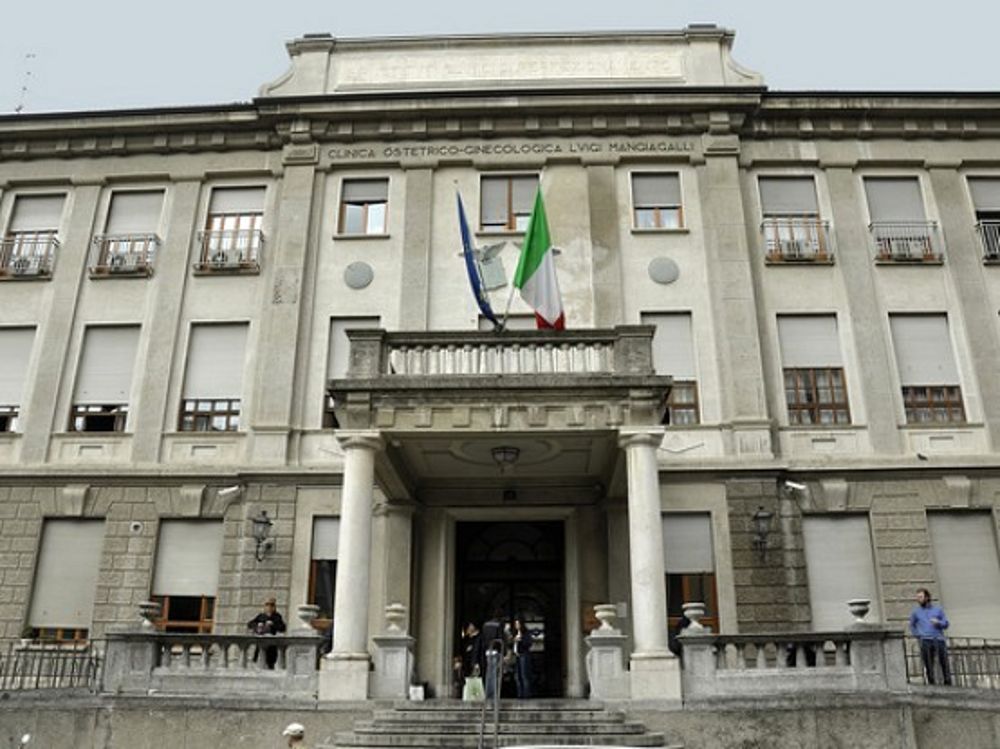 GIUDIZIO GLOBALE ALL’ESPERIENZA    DI TIROCINIO = 9,5
19 dicembre 2019, Consiglio di Corso di Laurea in Ostetricia